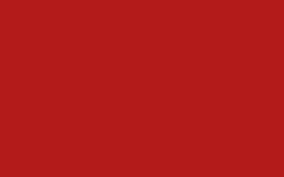 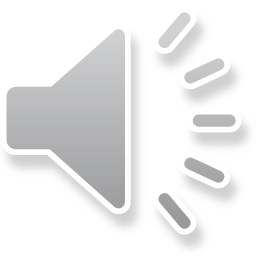 الدورة التحضيرية في المتشابهات
إشراف: د. كمال راضي كشكو
إعداد: م. وائل محمود ساق الله
مقدمة
الحمد لله رب العالمين والصلاة والسلام على رسوله الكريم وعلى آله وصحبه أجمعين أما بعد. 
فإن من أعظم المنن وأكرمها، انشغال العبد بكتاب ربه، وتلذذه بتلاوته، ومحبته لأهل الله وخاصته، أهل القرآن والإيمان.
 علوم القرآن متعددة ومتشعبة، وثمة علم من بينها يسمى علم المتشابه، وهو علم له أصوله وفروعه، وله علماؤه ومؤلفاته، وله فوائده ومزاياه. نقف في هذه الدراسة على مجمل القول فيه.
لماذا نحفظ القرآن الكريم ؟
لماذا نحفظ القرآن الكريم ؟
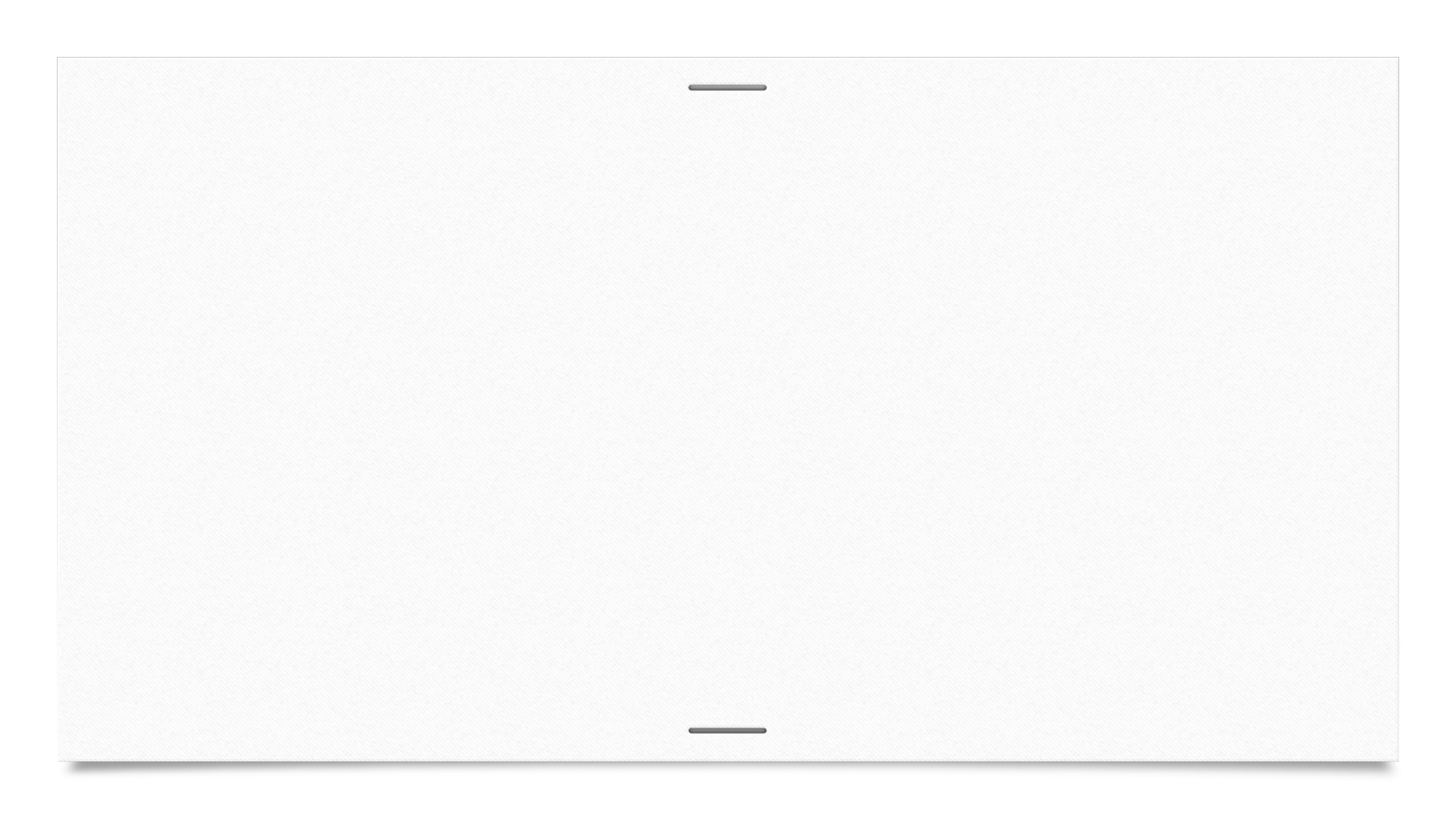 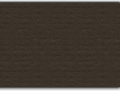 لماذا نحفظ القرآن الكريم؟
قال رسول الله ﷺ "يجيء القرآن يوم القيامة كالرجل الشاحب يقول لصاحبه: هل تعرفني ؟ أنا الذي كنت أُسهر ليلك، وأظمئ هواجرك، وإن كل تاجر من وراء تجارته، وأنا لك اليوم من وراء كل تاجر، فيعطى الملك بيمينه، والخلد بشماله، ويوضع على رأسه تاج الوقار، ويكسى والداه حلتين لا تقوم لهم الدنيا وما فيها، فيقولان : يا رب أنى لنا هذا ؟ فيقال : بتعليم ولدكما القرآن. وإن صحب القرآن يقال له يوم القيامة: اقرأ وراتقِ في الدرجات ورتل كما كنت ترتل في الدنيا، فإن منزلتك عند آخر آية معك"
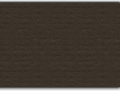 أقسام علم المتشابهات
المتشابه اللفظي
هو الآيات المكررات في اللفظ بسياقها أو مع الإبدال
الآيات: قيدٌ خرج به ما تكرر من غير القرءان 
المكررات: وهو بمعنى النظائر، وهو قيدٌ أغلبي فربما يقع التشابه مع عدم وجود نظير وغالبًا ما يكون في حركات الكلمات
في اللفظ: قيدٌ خرج به ما تشابه في المعنى
بسياقها: المكررات بترتيب حروفها و ألفاظها نفسه
أو مع الإبدال: أو بتغيير اللفظ او السياق
الغاية من تعلم المتشابهات اللفظية
ابتغاء مرضاة الله والأجر في تعلم هذه العلوم الشرعية وإخلاص النية لله
المتشابهات اللفظية لها الأثر البالغ في تفسير القرآن الكريم وفهم معانيه
مساعدة الحفاظ لبلوغ الاتقان في حفظ كتاب الله، ليقرأ كيفما شاء أينما شاء وقتما شاء فعن       أبي هريرة رضي الله عنه، عن النبي ﷺ قال" : لا تحاسد إلا في اثنتين رجل آتاه الله القرآن فهو يتلوه آناء الليل وآناء النهار فهو يقول لو أوتيت مثل ما أوتي هذا لفعلت كما يفعل ورجل آتاه الله مالا فهو ينفقه في حقه فيقول لو أوتيت مثل ما أوتي عملت فيه مثل ما يعمل"
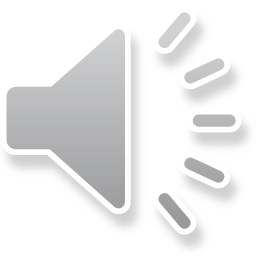 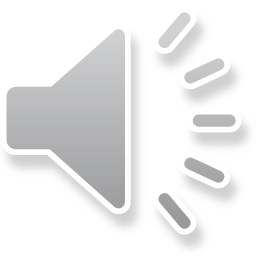 أفضل كتاب متشابهات
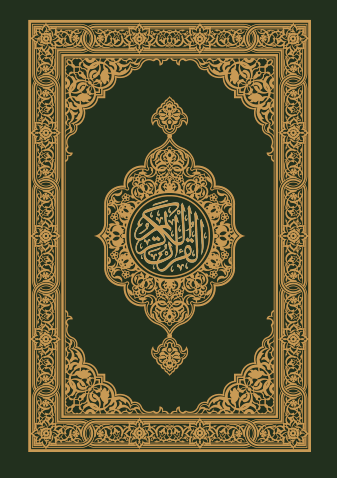 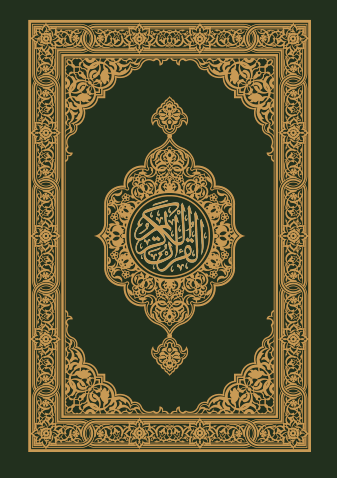 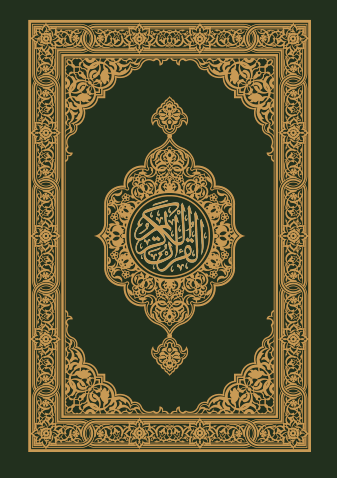 من حكم الألفاظ المتشابهة في القرآن الكريم
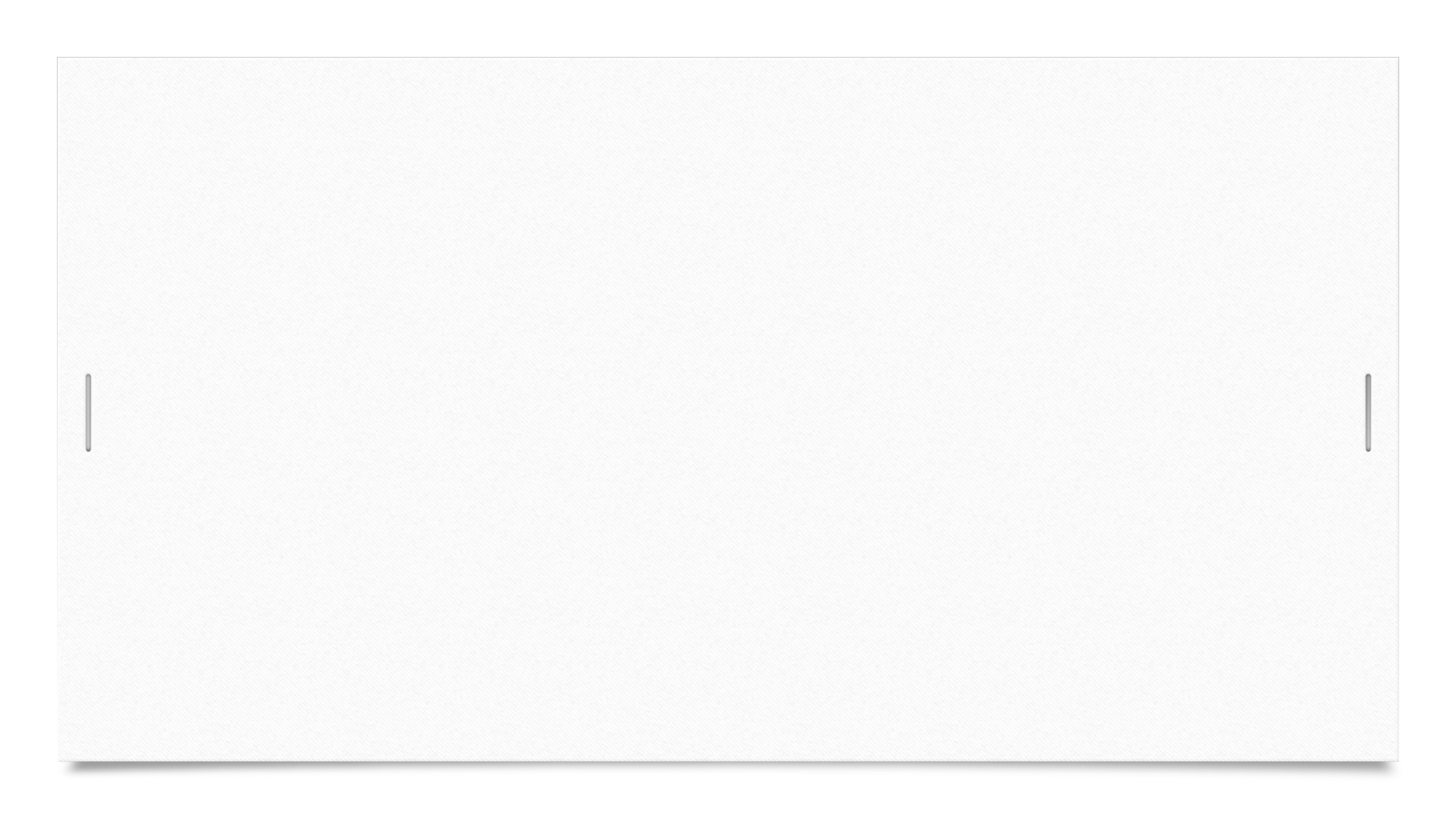 تنبيهات حول الآيات المتشابهة
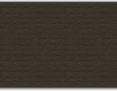 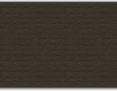 القواعد العامة لحفظ المتشابهات
هل تبحث عن الاتقان ؟
د. سعيد حمزة
كيف أُتْقِنُ القرآن الكريم؟
د. سعيد حمزة
المرحلة التحضيرية
صفحات ينصح بها
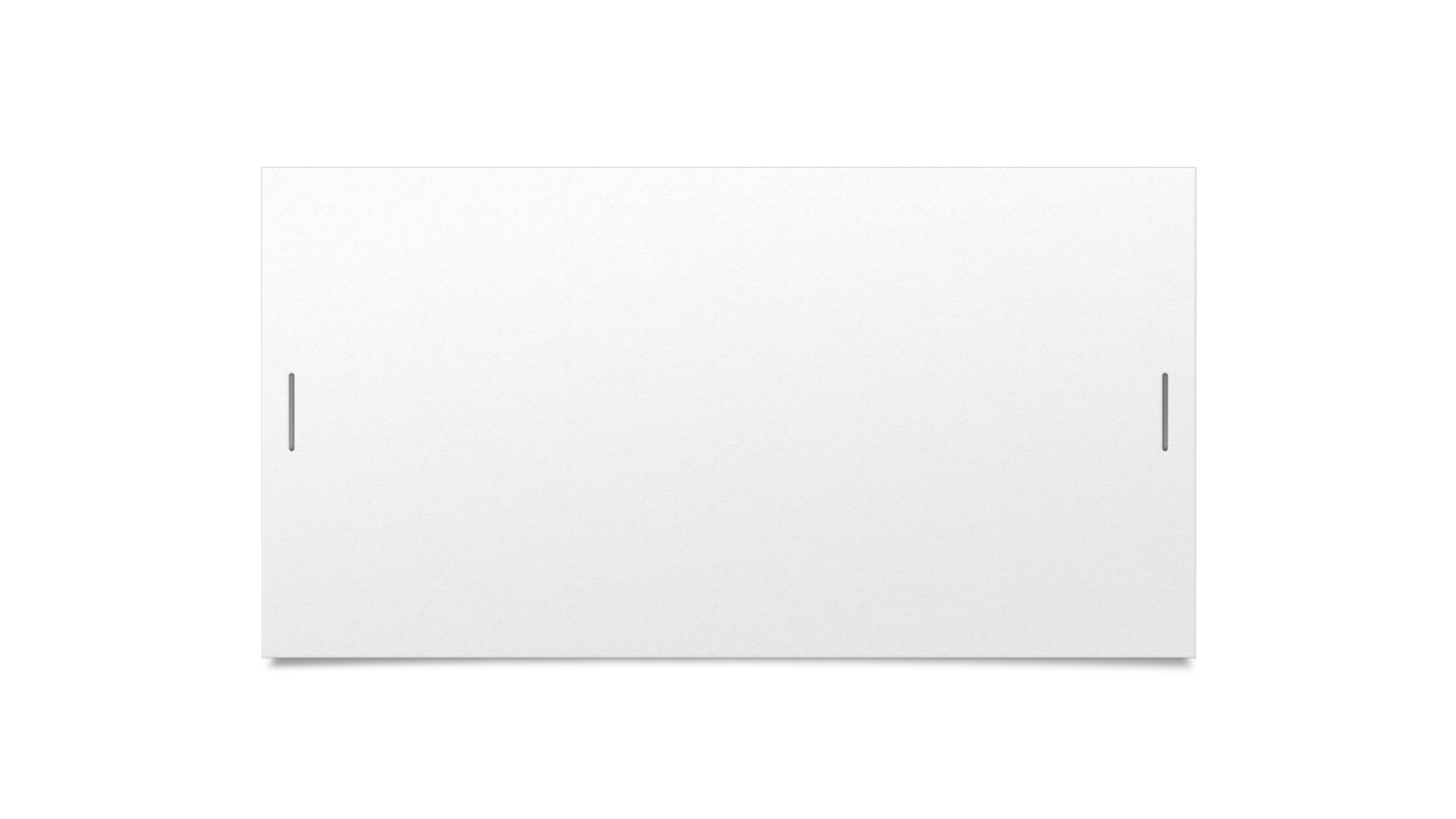 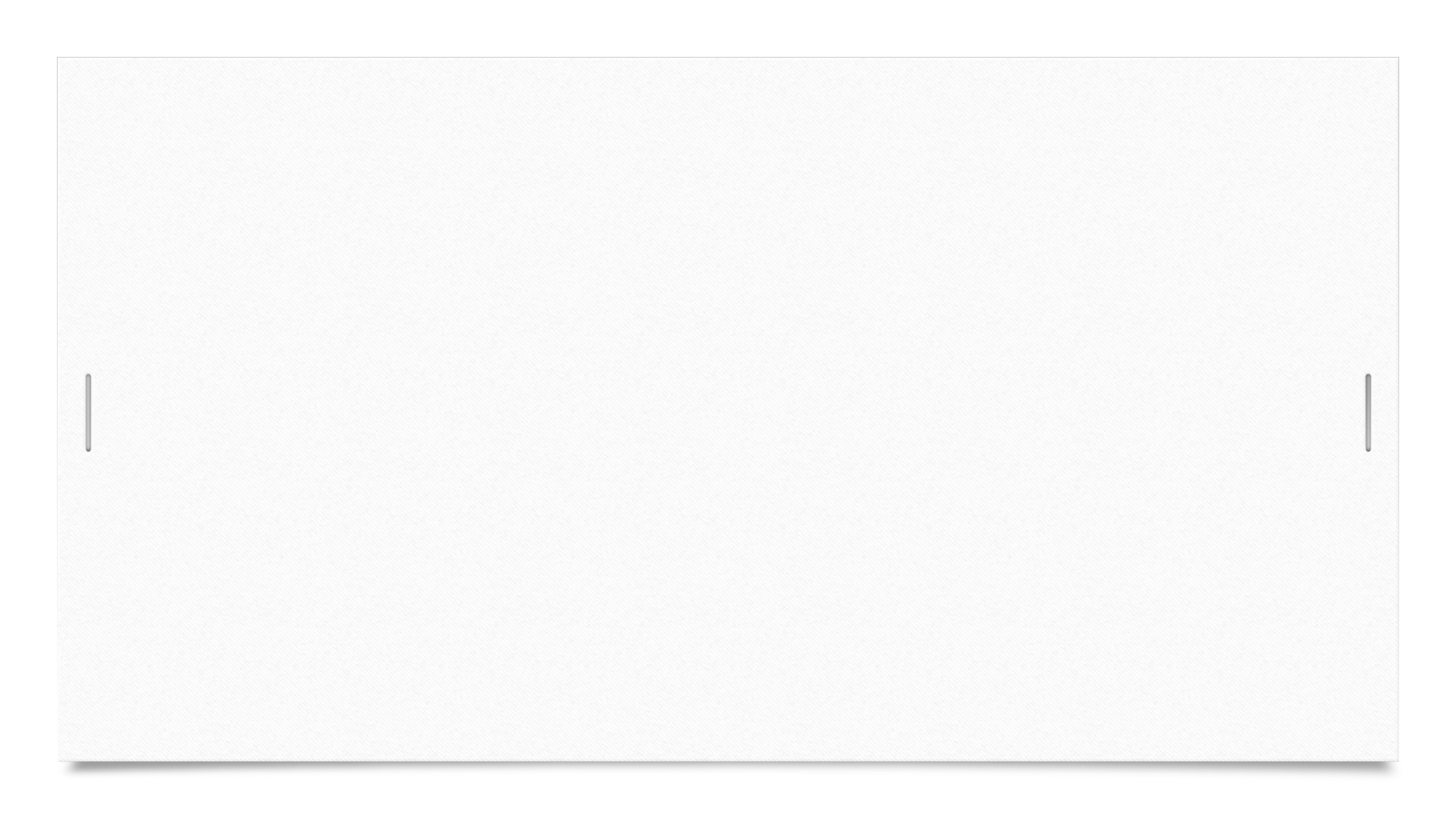 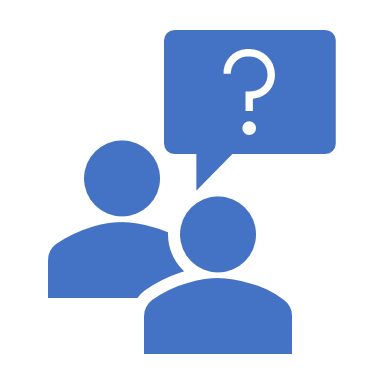 أي الأسئلة ؟
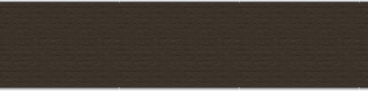 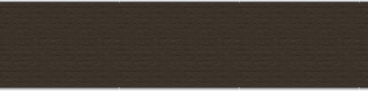 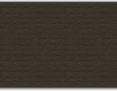 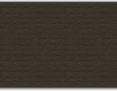